Fundação Previdenciária IBM
DiversificaçãoBrazil – BDR Fund
OVERVIEW
Principais diferenças entre mercado local vs Internacional:
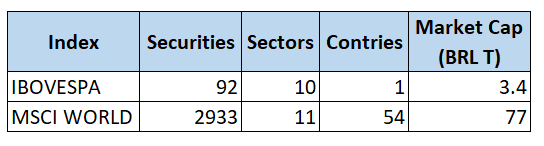 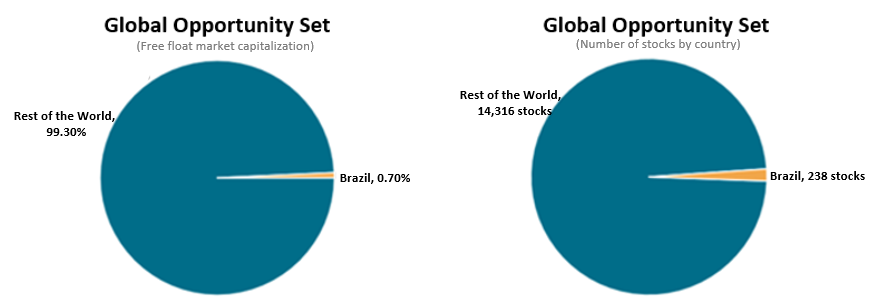 Retorno
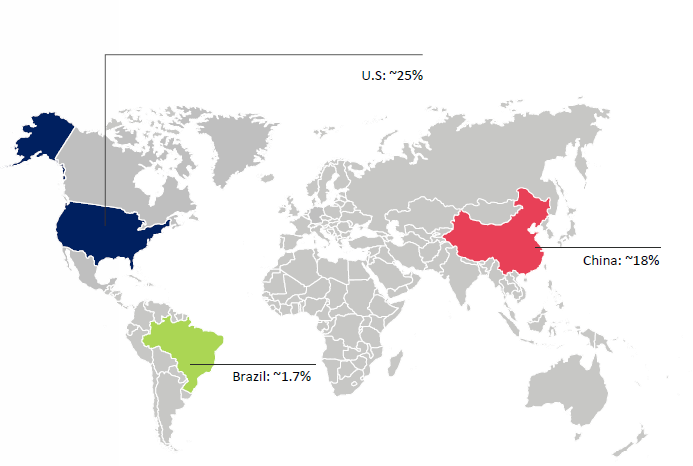 *
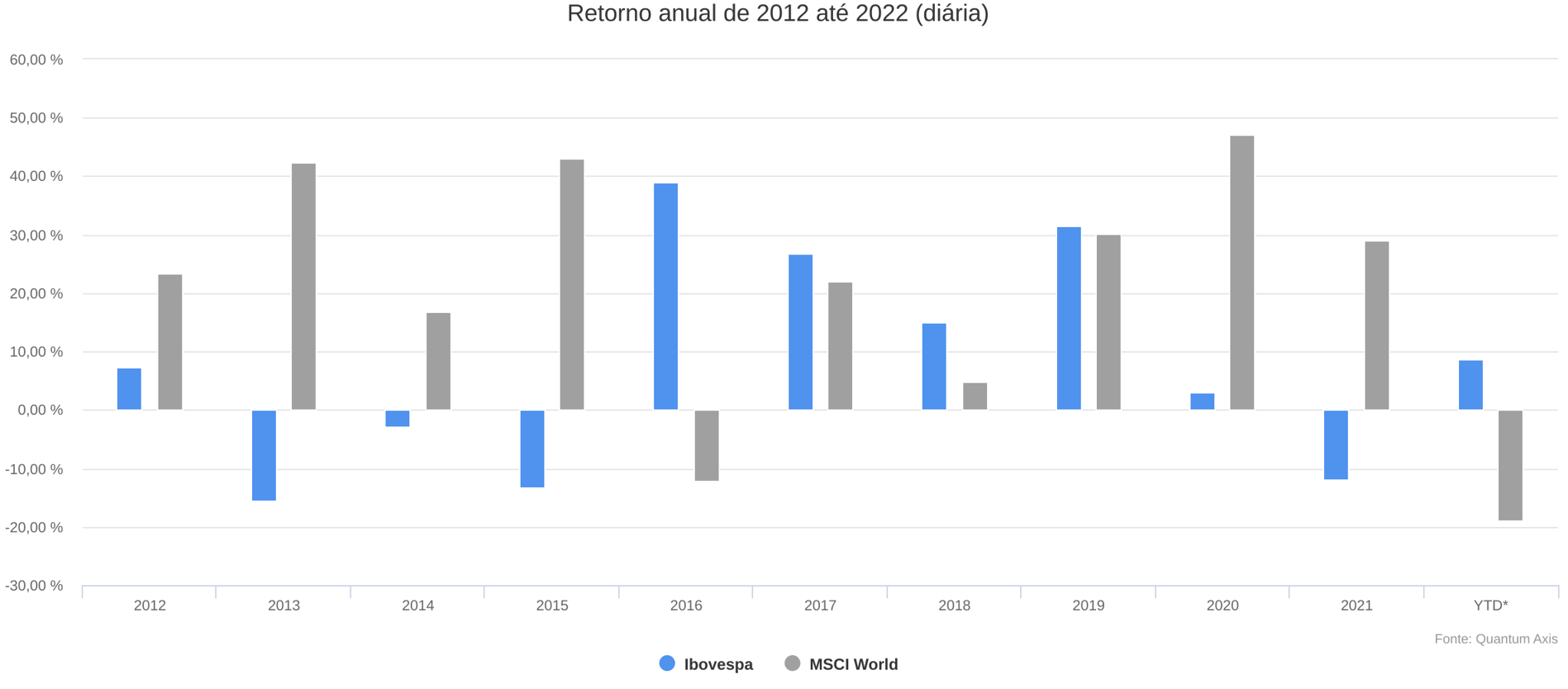 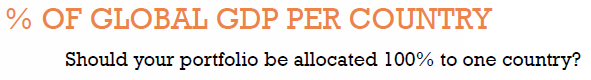 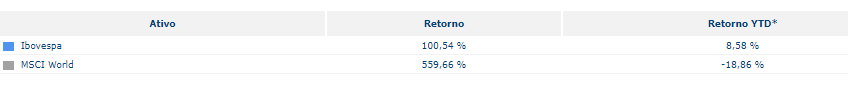 2
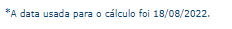 Fonte: Quantum /  Bloomberg
OVERVIEW
DIVERSIFICAÇÃO GLOBAL
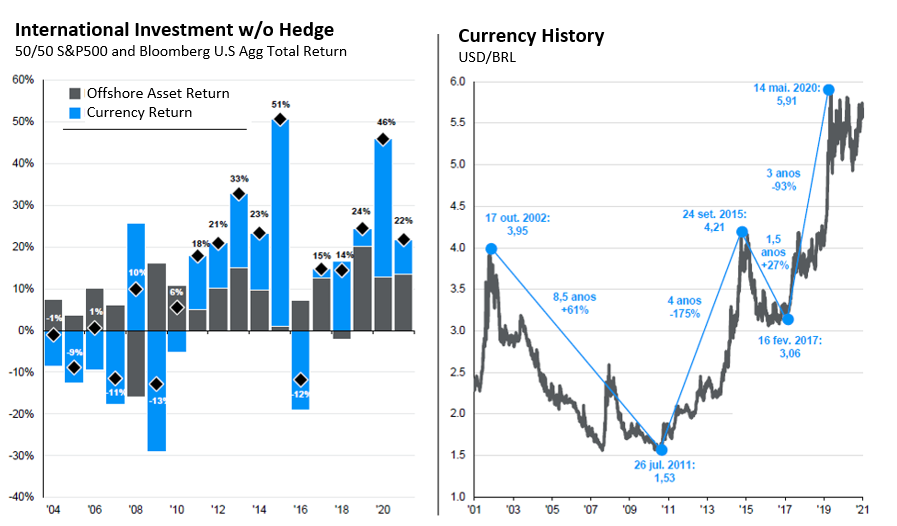 *
3
Source: JP Morgan
OVERVIEW
TOTAL ASSET – PAÍS (EFPC)

Mercado local teve uma queda significativa, tendo a moeda como principal driver
CORRELAÇÃO/VOLATILIDADE:

97% dos benchmarks tem correlação menor que 0.5;
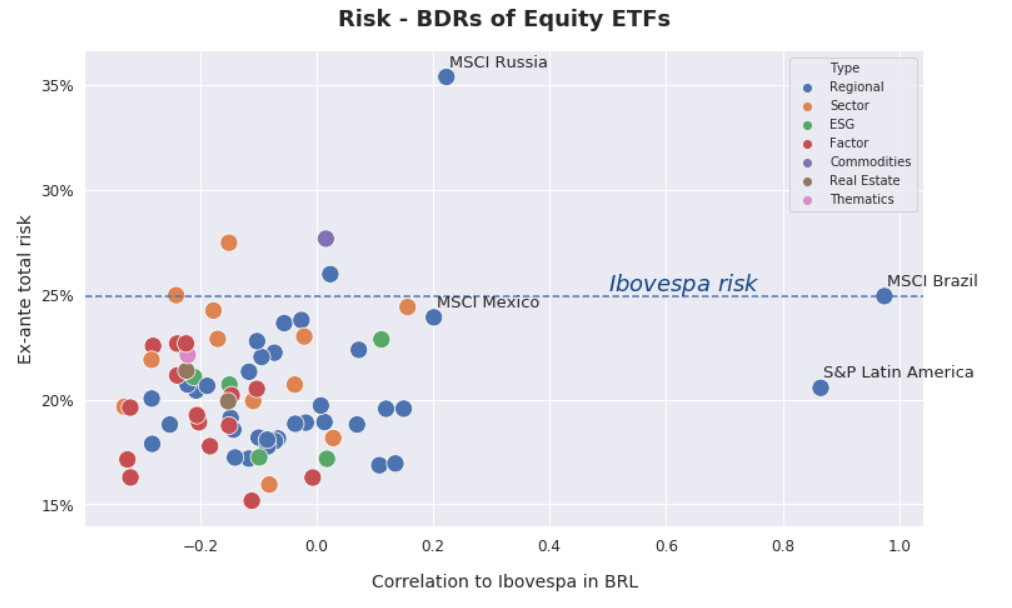 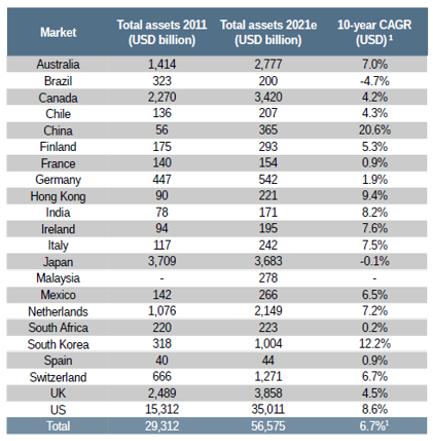 *
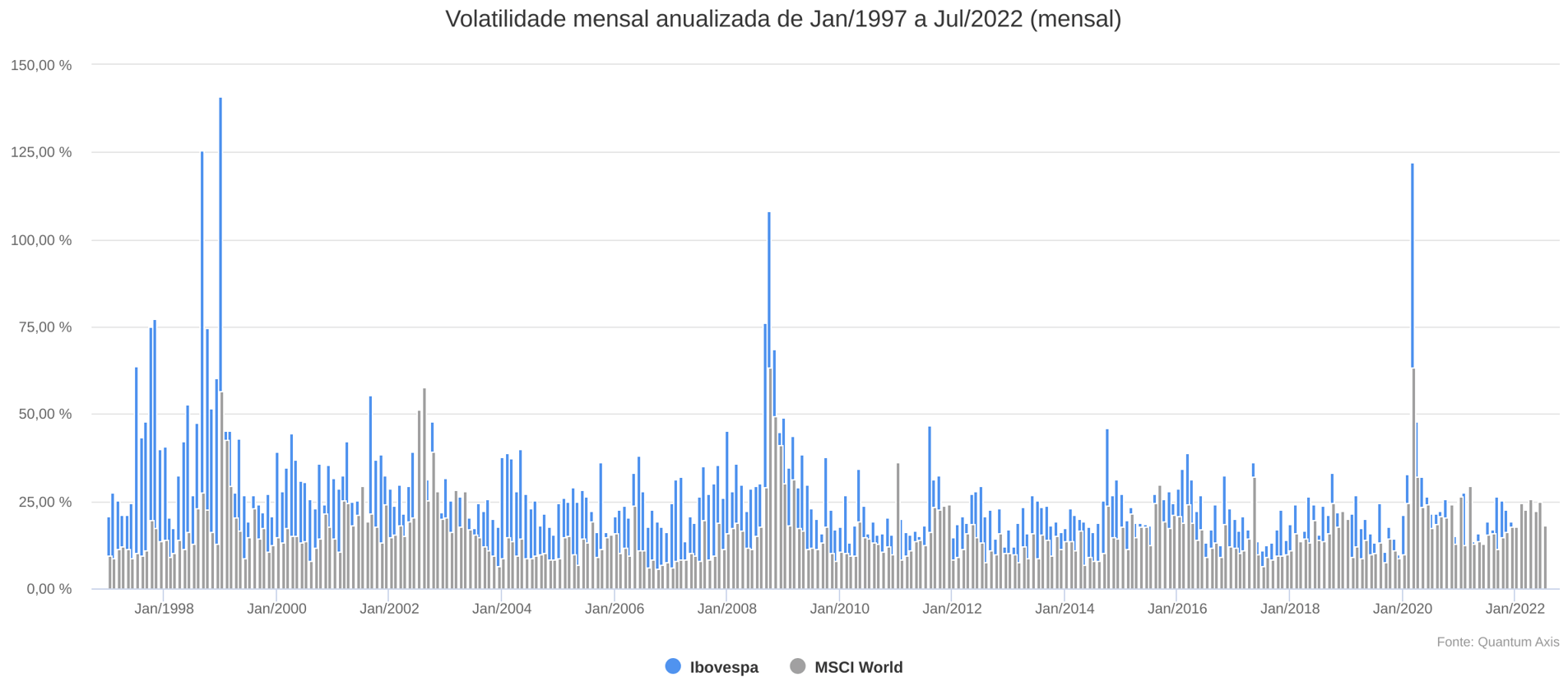 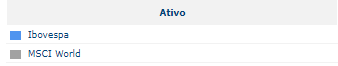 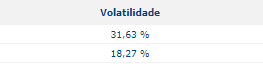 4
Source: Quantum/ Towers/ Blackrock
BACKTEST PERFIS
Análise retorno & risco para os perfis da Fundação IBM, de acordo com a alocação demonstrada na tabela abaixo: 

Descrição perfis:
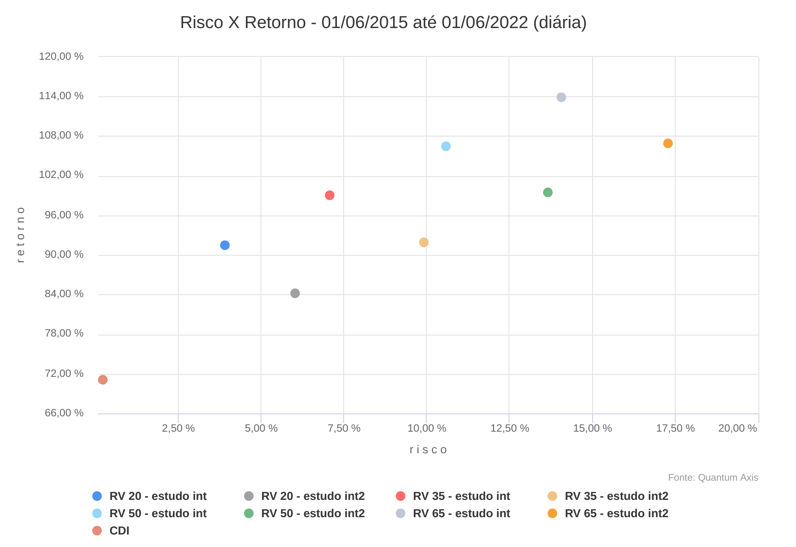 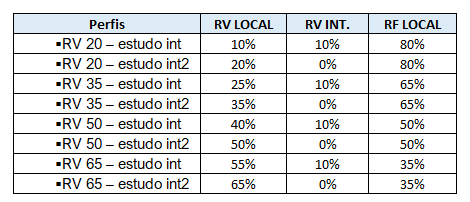 *
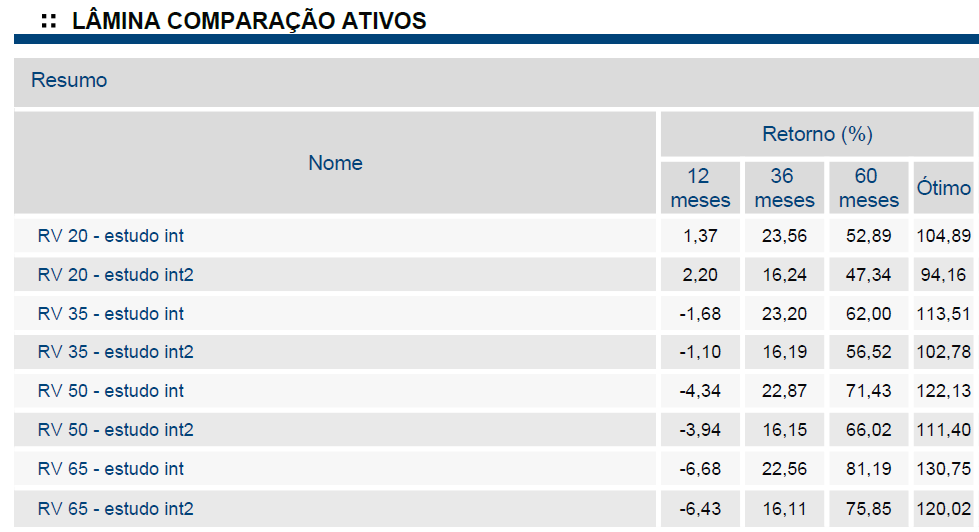 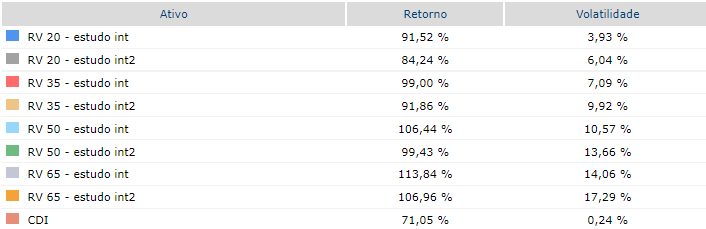 Observamos que no em todos os períodos > de 12 meses a inclusão da estratégia internacional melhora de forma significativa o retorno e risco.
5
Fonte: Quantum
PERFIS DE INVESTIMENTO
EXPOSIÇÃO EM INTERNACIONAL  DE 10% PARA 20%
EXPOSIÇÃO EM INTERNACIONAL  DE 10% PARA 20%
SEM ALTERAÇÃO
EXPOSIÇÃO EM INTERNACIONAL  DE 10% PARA 15%
SEM ALTERAÇÃO
*
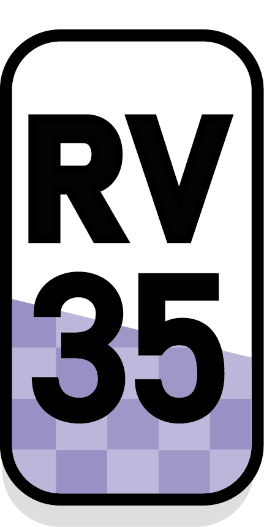 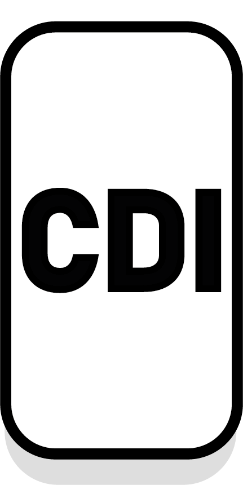 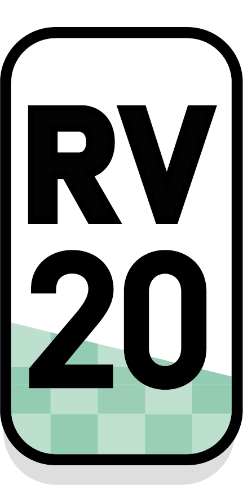 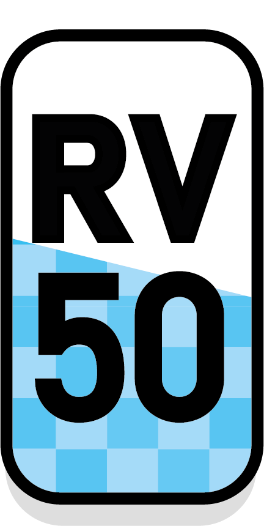 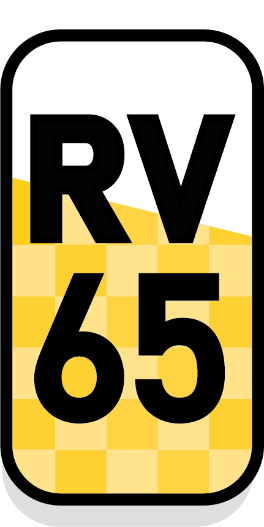 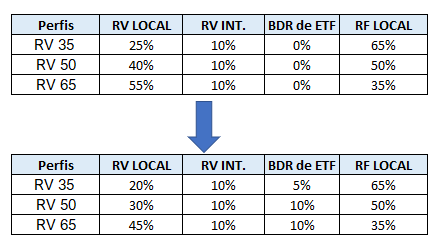